Dot Plots
Q1 	Match each context up with a dot plot.
	If a context does not have a dot plot, sketch one for it.
	If a dot plot does not have a context, write one for it.
Contexts
The number of siblings a sample of students have.
A teacher gave a test. Most students did well, but a few did poorly.
The number of ovaries a sample of people had.
The number of milk teeth lost in a sample of 10-year-olds.
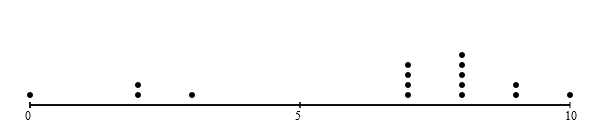 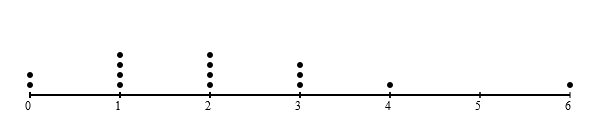 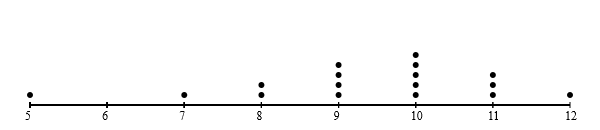 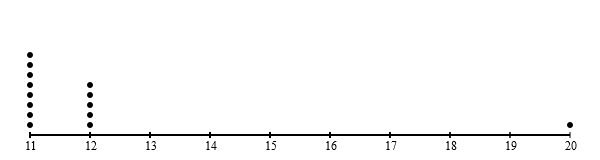 Q2	For each dot plot, mark where the median value.	
	Mark also where you estimate the mean to be.

Q3	Which average gives the best representation?
Dot Plots
Q1 	Match the contexts up with a dot plots.
	If a context does not have a dot plot, sketch one for it.
	If a dot plot does not have a context, write one for it.
Contexts
The number of siblings a sample of students have.
A teacher gave a test. Most students did well, but a few did poorly.
The number of ovaries a sample of people had.
The number of milk teeth lost in a sample of 10-year-olds.
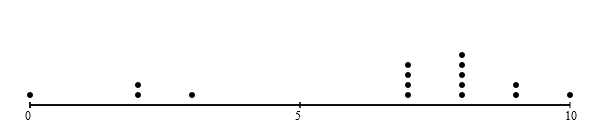 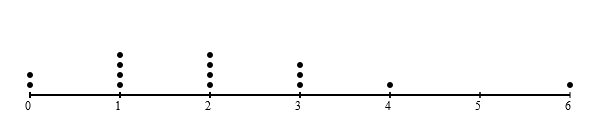 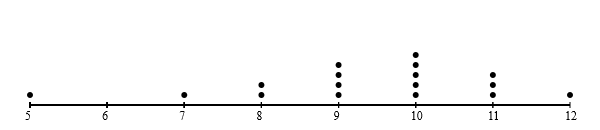 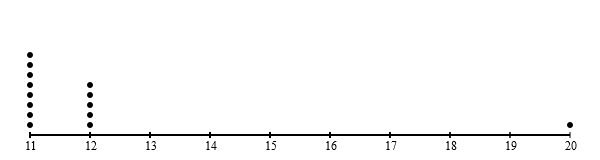 Q2	For each dot plot, mark where the median value.	
	Mark also where you estimate the mean to be.

Q3	Which average gives the best representation?